Economic Outcomes of TAVR vs. SAVR for Low-Risk Patients: Results from the PARTNER 3 Trial
David J. Cohen, MD, MScon behalf of the PARTNER 3 Trial Investigators
Cardiovascular Research Foundation, New York, NY USASt. Francis Hospital and Heart Center, Roslyn, NY USA
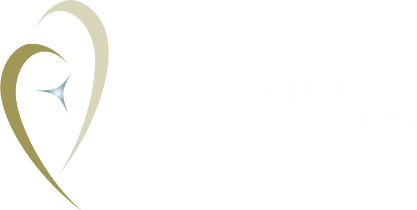 TCT 2021 │  Orlando, FL │ November 5, 2021
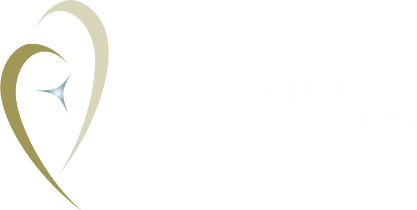 Disclosures
The PARTNER 3 trial (including the economic analysis) was funded by research grants from Edwards Lifesciences, Inc.
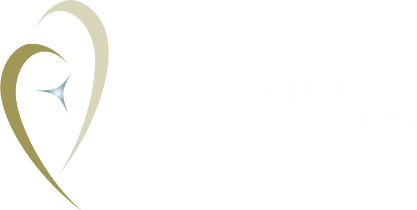 Background
Previous studies have demonstrated that TAVR is cost-effective compared with medical therapy for patients with severe AS and extreme surgical risk and compared with surgical AVR for patients at both intermediate and high surgical risk
Recently, based on the results of the PARTNER 3 and EVOLUT-Low Risk trials, TAVR has been approved for low-risk patients as well
However, at present, there is little empirical evidence as to whether TAVR is cost-effective compared with SAVR for low-risk patients
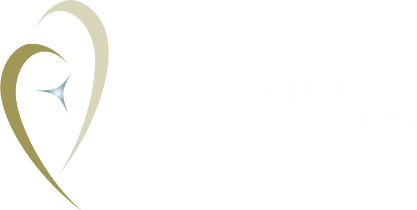 PARTNER 3 Economic Study
Symptomatic Severe Aortic Stenosis
Low Risk/TF ASSESSMENT by Heart Team (STS < 4%)
1:1 Randomization
1000 Patients
Surgery(Surgical Bioprosthetic Valve)
TAVR(SAPIEN 3 THV)
Economic Analysis
Analytic Perspective:  US health care system
Population: All US patients who underwent attempted TAVR or SAVR (n=929)
Outcomes:  Costs (based on linked Medicare claims, life-years, and quality-adjusted life years (QALYs) through 2 years
[Speaker Notes: No animation]
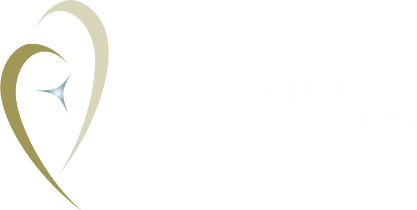 Index Hospitalization Costs
D = $591 (P=0.59)
$47,196
$46,606
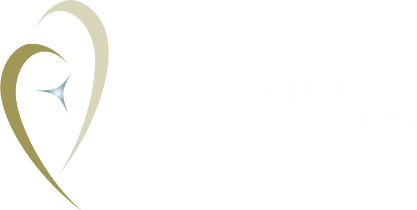 Follow-Up Costs by Time Interval
D = $1710
2-Year Follow-up Costs*
	TAVR  $19,638
	SAVR  $22,258
D = $1072
D = -$1506*
D = -$3896*
D = - $2620 P=0.13
6 to12 months
D/C to 30 days
30 days to 6 months
12 to 24 months
* P<0.05
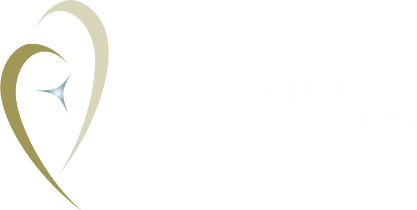 Total 2-Year Costs
D = - $2030 (P=0.31)
$68,864
$66,834
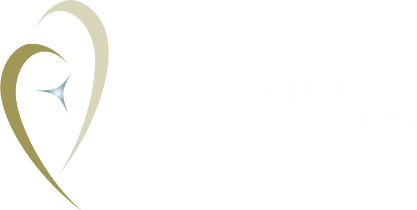 Cost-Effectiveness– Base Case
 Cost↓ QALYs
 Cost QALYs
Base Case
No difference in survival or costs beyond 2 years
All costs and effects discounted at 3%/yr
$50,000 per QALY
Cost = -$2,193D QALY = 0.049 years
P(dominant) = 84%P(ICER<$50K/QALY) = 95%
↓ Cost↓ QALYs
↓ Cost QALYs
[Speaker Notes: Finally, this slide summarizes the results of our lifetime cost-effectiveness analysis. 
The horizontal axis displays the difference in quality-adjusted life expectancy between TAVR and SAVR, and the vertical axis summarizes the difference in lifetime medical care costs.  This cloud of points represents the joint distribution of lifetime cost and QALY differences based on 1000 bootstrap replicates of the trial results.  
After discounting, mean lifetime costs were $2200 lower with TAVR, and the mean quality-adjusted life years were 0.05 years greater with TAVR.  The vast majority of the distribution falls in the lower right hand quadrant, indicating that under our base case assumptions, TAVR is an economically dominant strategy compared with SAVR.  
This diagonal line represents a cost-effectiveness threshold of $50,000 per QALY gained– a threshold that is considered to represent “high value” in the US healthcare system.  As you can see, the vast majority of the joint distribution of costs and benefits falls below and to the right of this threshold line, indicating that the probability that TAVR is highly cost-effective is 95%]
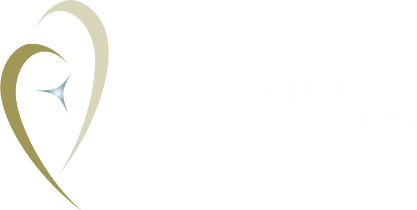 Subgroup Analyses
** ICERs based on 2-year (in-trial) analysis
* Differences are (TAVR – SAVR)
Sensitivity Analysis:  Impact of Long-Term Mortality Differences
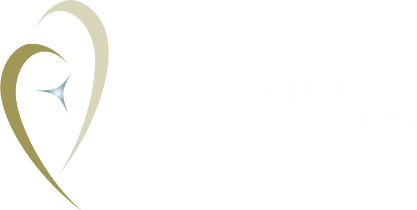 ICER for SAVR vs. TAVR
$/QALY gained
Hazard Ratio for Late Mortality (TAVR vs. SAVR)
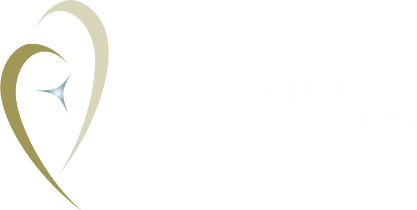 Conclusions
For patients with severe AS and low surgical risk, TF-TAVR with the SAPIEN 3 valve is cost-saving compared with SAVR at 2-year follow-up and is projected to be highly cost-effective over a lifetime horizon-- as long as there are no differences in late mortality between the 2 strategies
Given the importance of long-term outcomes in these projections, 10-year follow-up is ongoing and will ultimately determine the preferred treatment strategy for such patients from both a clinical and economic perspective